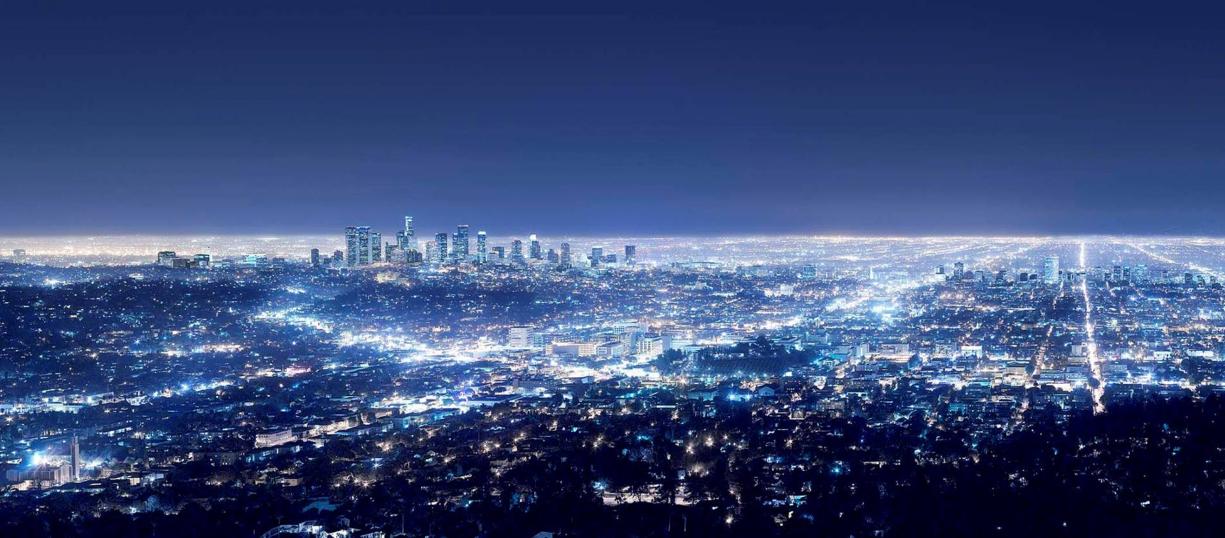 ABB UN5000 静态励磁装置励磁电流采样回路冗余2014年9月6日 星期六         王绪雄（13818939931）
ABB UN5000静态励磁通道配置
双通道AVR

每个通道含有独立手动调节通道EGC
    部分简配项目、燃机和抽水蓄能机组不含EGC

整流桥通常为3~6个并联运行
ABB UN5000静态励磁通道配置
励磁电流通过整流桥交流侧的CT进行采样

Idc = Iac/0.816

励磁电流采样值Ie = K×Idc = K×Iac/0.816

K为采样系数，K=1.08
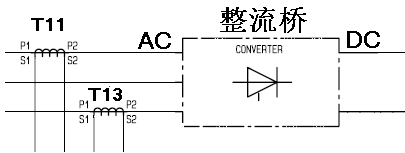 ABB UN5000静态励磁通道配置
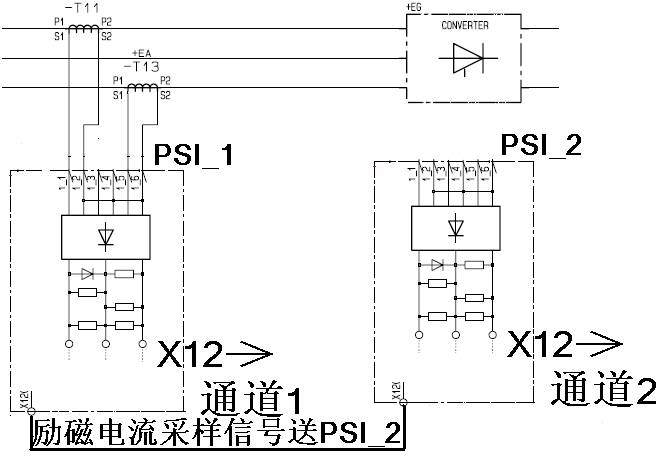 励磁电流单采样通道示意图
ABB UN5000静态励磁通道配置
励磁电流采样回路可能存在的问题：

1.  CT可能发生故障
     比如CT开裂、CT二次线圈匝间短路、CT开路

2.  PSI_1板可能发生故障
     比如PSI板上二极管开路

        当CT采样回路发生故障时，由于两个AVR通道共用一个励磁电流采样回路，将可能导致切换通道无法避免励磁故障跳闸。
ABB UN5000静态励磁通道配置
励磁电流采样回路可能存在的问题：

会增加励磁电流回路故障处理的难度
      比如由于CT匝间短路可能会引起在励磁起励之初EGC跳闸，或者其他异常故障，而由于切换至备用通道起励将出现同样的故障现象，增加了故障处理的难度和时间。
       
4. 会增加励磁电流回路故障处理的时间
       当确定是励磁电流采样回路故障后，必须等故障处理后，才能开机。如果是CT故障，更换CT的时间比较长。
ABB UN5000静态励磁通道配置
改善的方法：

       在整流桥交流侧再增加一组CT。
       这样，两个AVR通道采用相互独立的励磁电流采样回路。

       这样做的优点是：
       当运行通道出现励磁电流采样故障后，切至备用通道后可以正常运行。正常的通道可以作为的故障通道参照，为排除故障提供对比信息，并赢得时间。
ABB UN5000静态励磁通道配置
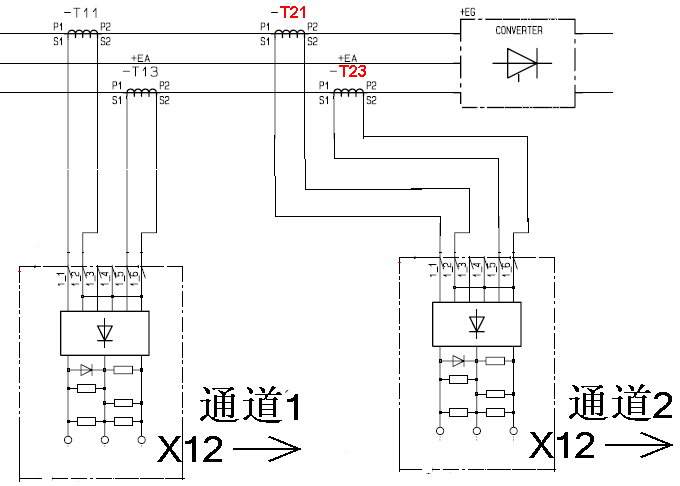 励磁电流独立采样回路
ABB UN5000静态励磁通道配置
改善后的相关试验：

         静态工况下，对新增加的CT采样回路和原来的CT采样回路，可以使用继电保护测试仪，对两个采样回路进行校验。
ABB UN5000静态励磁通道配置
谢谢！